Welcome tO THETier 2 COACHES’ MEETing!
GETTING STARTED:

Update your display name in Zoom to read: [Your School], [Your Name] (e.g., Eastside HS, Joe Clark)
Complete the Attendance Survey
Bookmark link to find training resources at : SEB PBIS Tier 2 Academy 
Google drive 

In the chat, please share with me links to  your 2023-2024 TIER 2 TEAM FOLDER (if new)
~15%
[Speaker Notes: LINKS for today: 

Attendance Survey
Evaluation Survey

EDC Website for SEB Academy 
https://sebacademy.edc.org/

Google link to folder: 
PBIS (SEB) Academy Tier 2 Year 2 2023-2024 - Google drive]
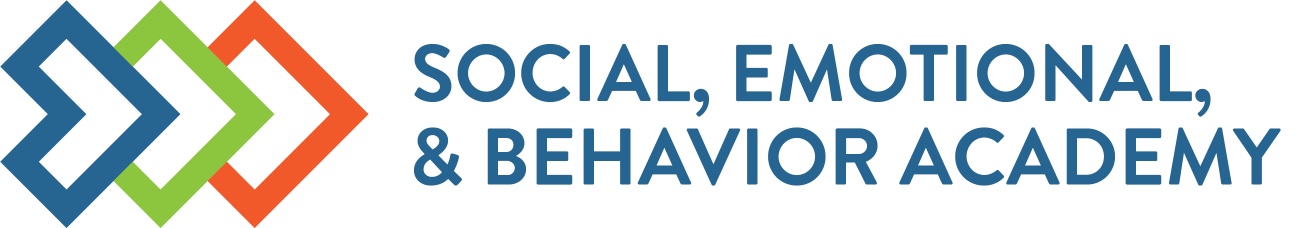 PBIS Coaching MeetingTIER 2, Year 2October 2023
Marcie Handler  

with support from EDC, NEPBIS Network, May Institute & Broad Reach Consulting
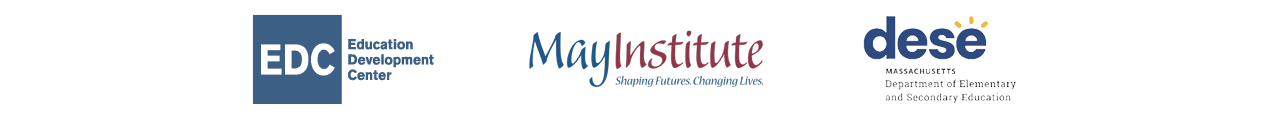 [Speaker Notes: Add trainer names for your event]
ACKNOWLEDGEMENTS
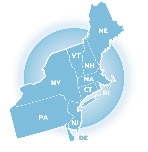 PBIS.org
Northeast PBIS Network (nepbis.org)
Michigan Integrated Behavior & Learning Support Initiative
FLPBIS
Missouri PBIS
Midwest PBIS Network
Drs. Leanne Hawken, Deanne Crone, & Rob Horner

CASEL
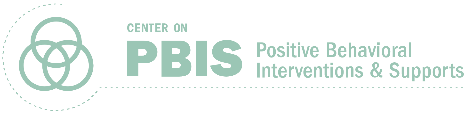 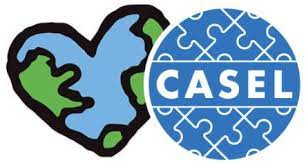 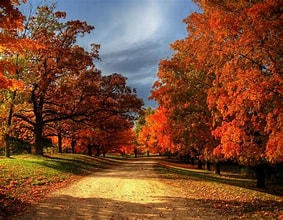 Please share:
Name
School and district
Role in the school
Favorite fall beverage
Expect to Connect!
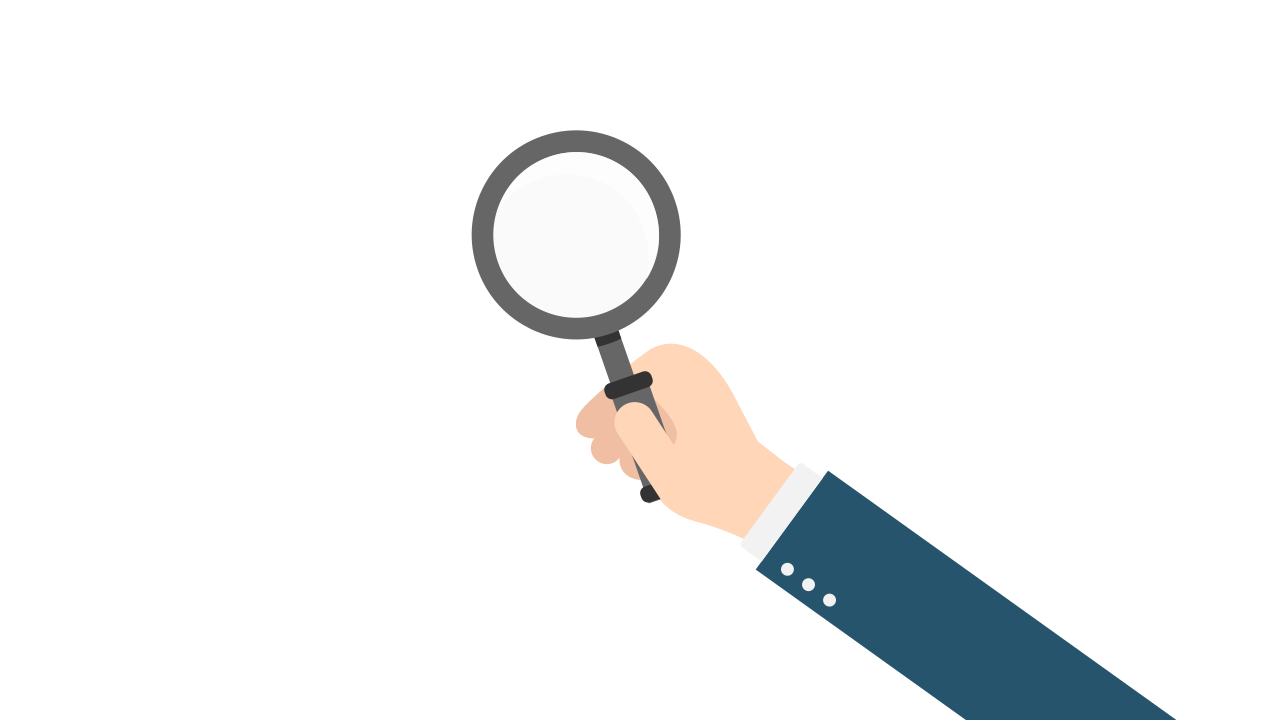 EXPECTATIONS
[Speaker Notes: Taking CARE of…]
LEGEND
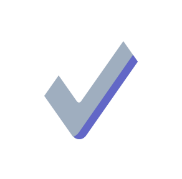 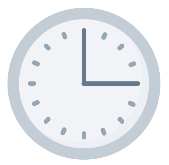 Example
Timing
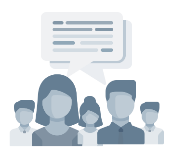 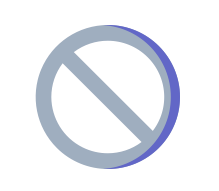 Activity
Non-example
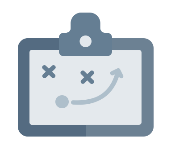 Guidelines
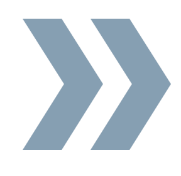 Preview
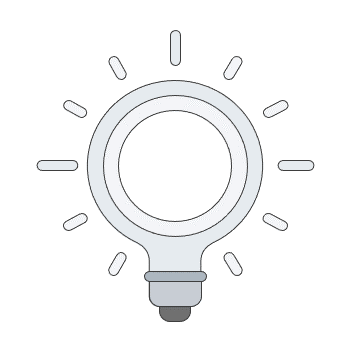 Big Idea
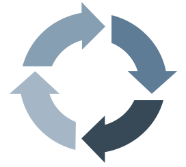 Review
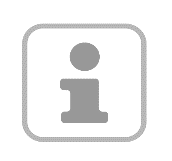 Organization
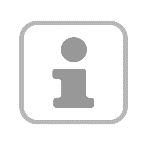 OVERVIEW – SEB ACADEMY
SEB PBIS TIER 2 TRAINING MODEL
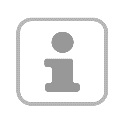 PBIS MEETING DATES – for us!
Coaching Meetings / Peer Share Calls (9-11am)*
Thursday, October 5, 2023
Thursday, November 2, 2023
Tuesday, December 5, 2023
Thursday, January 4, 2024
Thursday, February 1, 2024
Tuesday, March 5, 2024
Thursday, April 4, 2024 – considering 4/2 or 4/11
Thursday, June 6, 2024

* Meetings may end at 10:30am to provide additional opportunities for school specific technical assistance.
TA

Fall Connection 

Winter Connection 

Spring Connection 
* Individual meetings will be scheduled in April/May for Tier 2 TFI self-assessments.
PBIS Academy Support Structure
What is it?
Your team's guide for training content, readings, and resources for both each monthly event.

Purpose:
Monthly organized resource repository for your team to access all PBIS Academy content
Websitehttps://sebacademy.edc.org
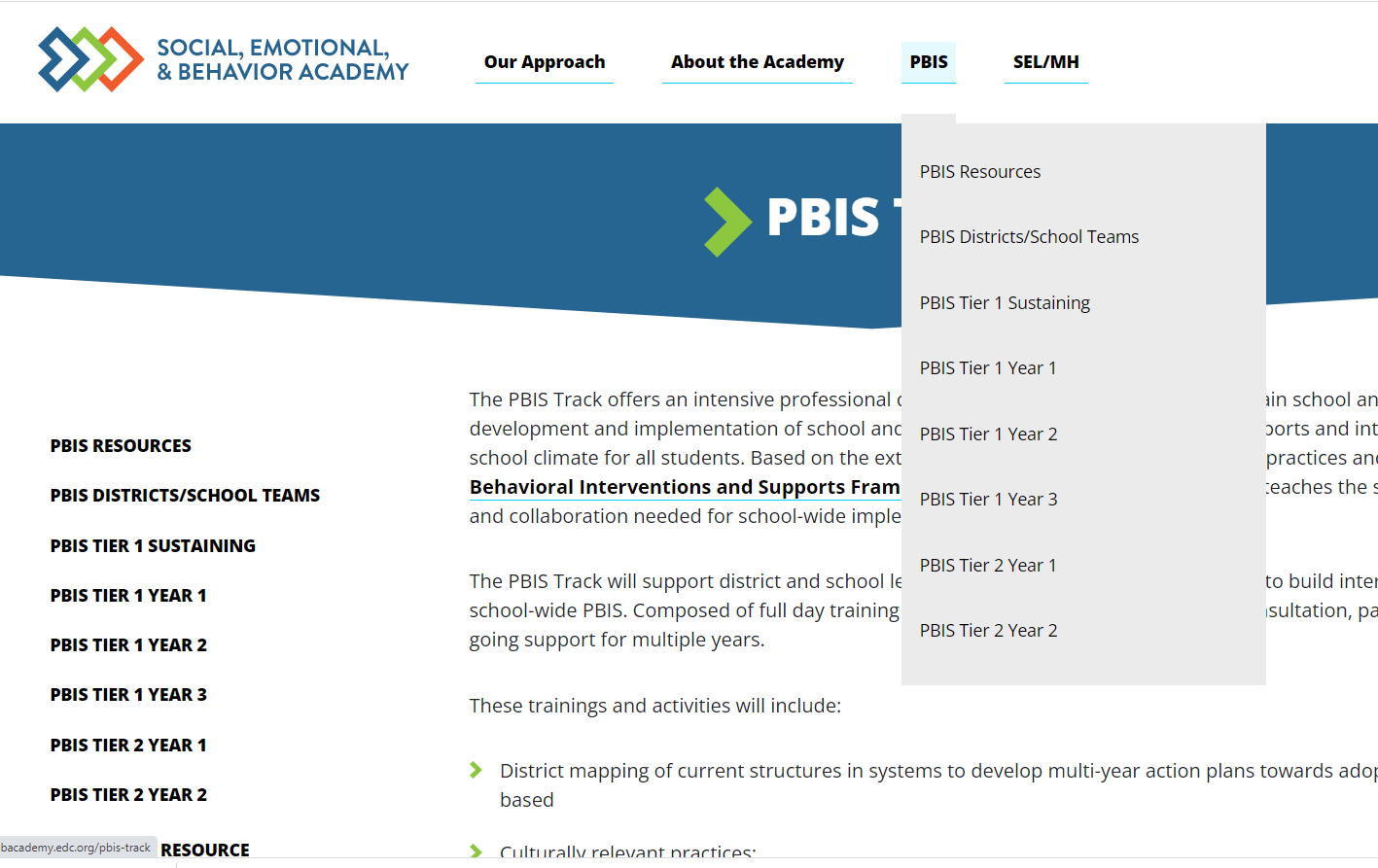 [Speaker Notes: TRAINER NOTE: Please share the website address  https://sebacademy.edc.org/pbis-track 

 

NOTE: SWIS page with training dates will be up shortly]
ONGOING RESOURCES - websites
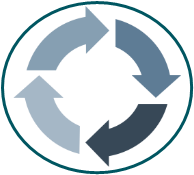 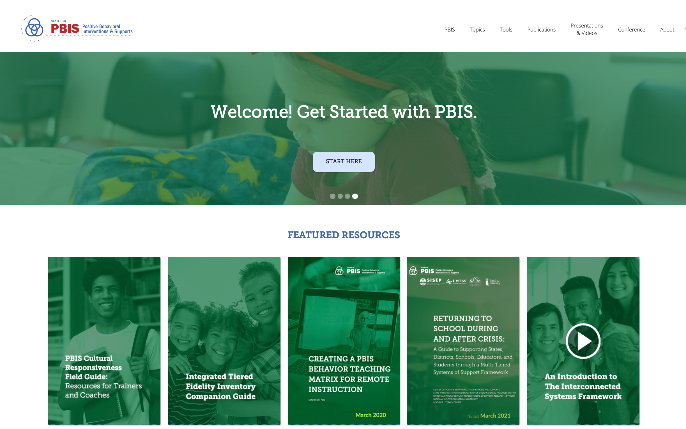 RESOURCES:
Pbis.org 
https://www.pbis.org/pbis/tier-2
https://www.pbis.org/topics/coaching

Pbisapps.org
Become a Better Team by Solving 3 Common Mistakes
7 Ways to MacGyver Your Action Plans


https://sebacademy.edc.org/list-of-pbis-resources
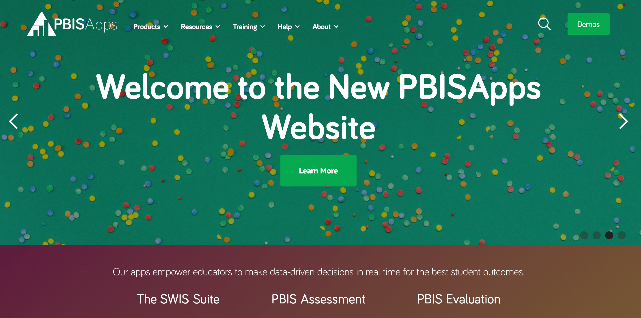 [Speaker Notes: Center on PBIS’ Coaching Page: https://www.pbis.org/topics/coaching

Other: 
Become a Better Team by Solving 3 Common Mistakes: https://www.pbisapps.org/articles/become-a-better-team-by-solving-3-common-mistakes
7 Ways to MacGyver Your Action Plans: https://www.pbisapps.org/articles/7-ways-to-macgyver-your-action-plans]
NEW RESOURCES
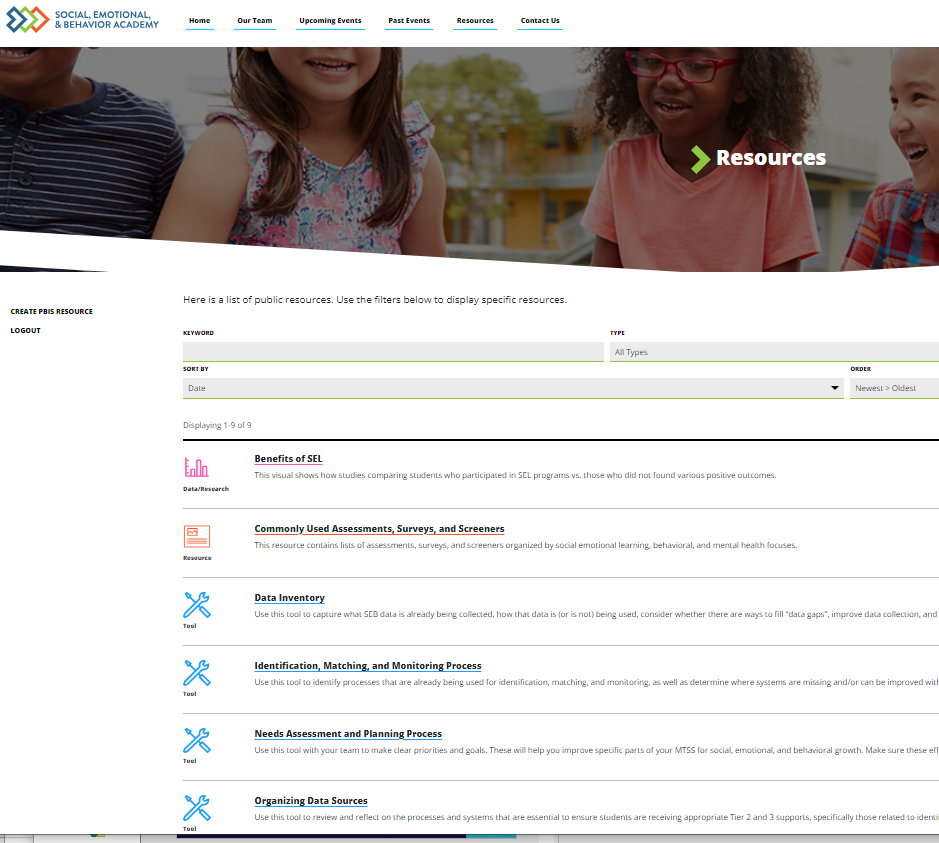 RESOURCES:
 
https://sebacademy.edc.org/list-of-pbis-resources

Needs Assessment and Planning Process
Agenda & Coaches' Tasks
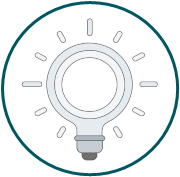 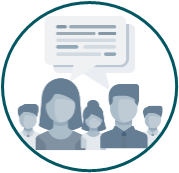 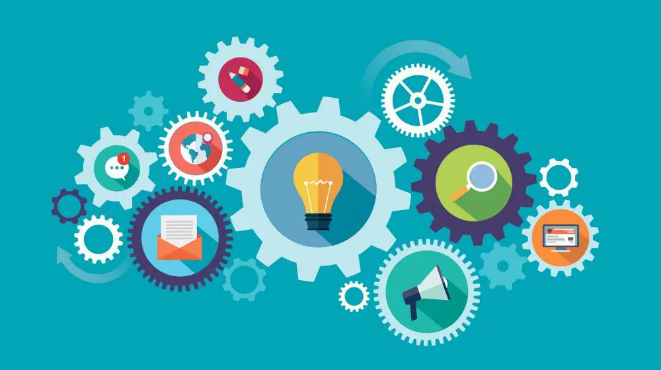 Resources:Measuring Fidelity of Tier 2 Systems and Practices
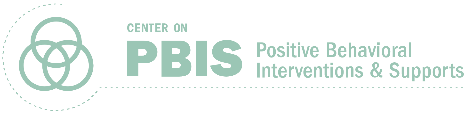 [Speaker Notes: Measuring Fidelity of Core Features of Tier 2 Systems and Practices in Schools]
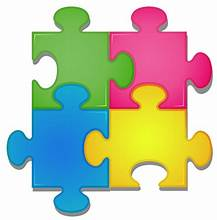 BREAKOUT ROOM ACTIVITY
Divide into 2 groups 
ALL READ: Page 3 first column “Importance of Tier 2 PBIS” 

GROUP 1 read: page 3-5 “Core Features of Tier 2 Organizational Systems

GROUP 2 read: page 5-6 Core Features of Tier 2 Practices 

In each group… DISCUSS 2-3 of the 7 features; 
      What your team has put in place related to that feature?

If you can/want to, read ahead for next time on measuring fidelity of  the INTERVENTIONS.
Pull up your team Spring TFI Action Plan to inform the discussion
15 minutes
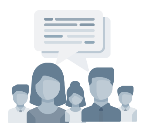 WRITE: TIER 2 CRITICAL FEATURES
TIER 2 CRITICAL FEATURES
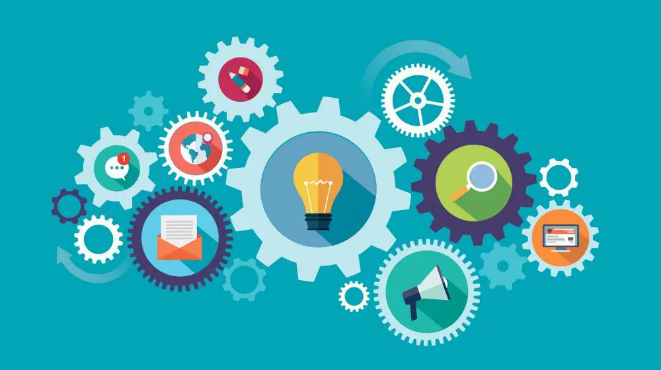 Resources:Enhancing Implementation and Sustainability
RESOURCES 1. Enhance Tier 1 Sustainability
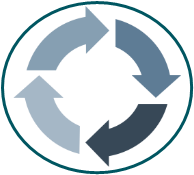 RESOURCES
Advanced TIER 1 Action Plan: 
Organize your annual activities with team membership and schedules for meetings, teaching opportunities, recognition, staff feedback, progress monitoring and evaluation

READINGS
9 thing you might have forgotten how to do in pbisapps
Refresher on beginning-of-year tasks such as updating student enrollment, entering school days, revising staff lists, and entering paperless referrals can be found in this resource from pbisapps.org .
[Speaker Notes: Schools will get more information on this in the Year 3 and sustaining academies

TIER 1 ANNUAL PLANNING TEMPLATE (adapted from pbis academy template)
https://sebacademy.edc.org/annual-action-plan-template-advanced


Start of year pbisapps Check-up (pbisapps.org)
PBISApps | News—9 Things You Might Have Forgotten How to Do in PBISApps
Refresher on beginning-of-year tasks such as updating student enrollment, entering school days, revising staff lists, and entering paperless referrals can be found in this resource from pbisapps.org]
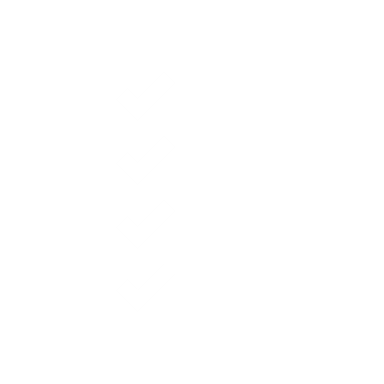 SYSTEMS: Annual Planning Tier 1
Acknowledgment Plans
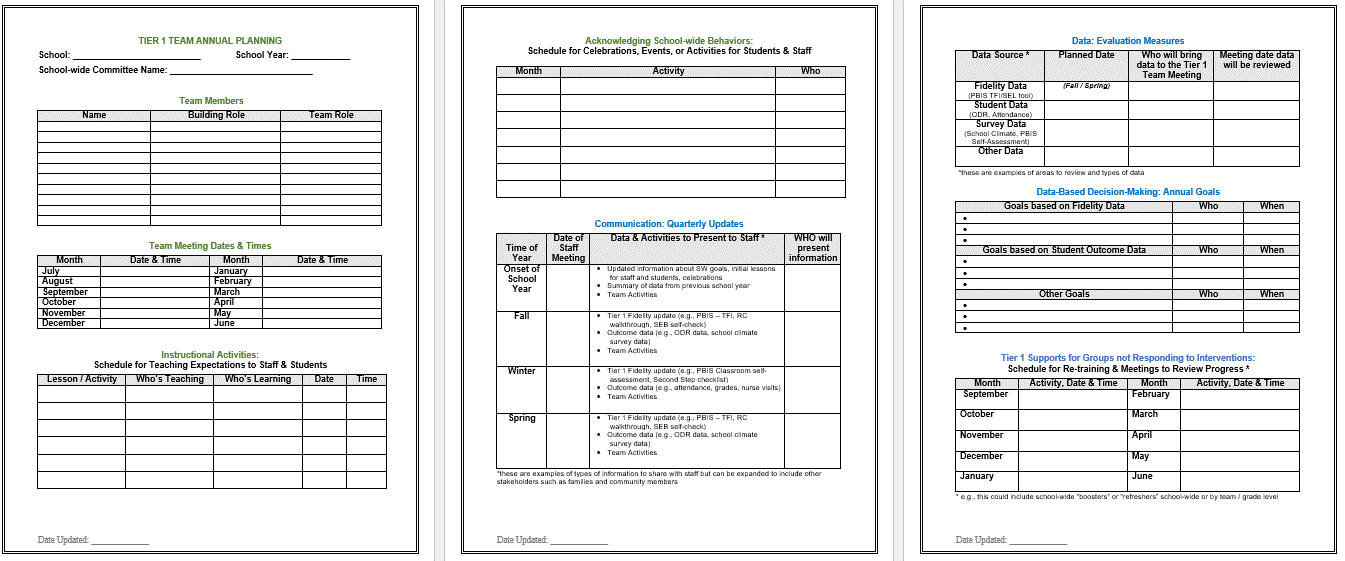 Evaluation Measures
Team 
Info
Annual Goals
Teaching Expectations Plan
Tier 1 Student Follow Up
Communication
[Speaker Notes: This Action plan is more advanced and is intended for schools in years 2 and beyond. Review with the team.  
 
https://sebacademy.edc.org/annual-action-plan-template-advanced]
Q: Why “BUILD on” and intentionally link to Tier 1 Team? 
A: If schools do not have a solid Tier 1 foundation…
[Speaker Notes: Rationale:
Without a Tier 1 behavioral system on campus, too many students will be misidentified as needing more advanced supports (i.e., Tiers 2 & 3).  It is essential that a Tier 1 system be implemented first with fidelity to truly identify the students that are not responding well to the universal interventions on campus.  A campus will not have the resources to provide advanced supports to many or all students on their campus.  It is also more cost effective to use a preventative approach and provide Tier 1 supports for all.  

Remember the following:
Tier 1 is a building block for identifying students in need of Tier 2 supports when the team is assured of implementation with high fidelity
(2)  Provides better information for planning & problem solving]
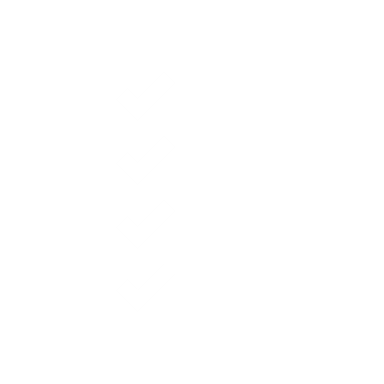 2. BUILD SYSTEMS: TIER 2 ANNUAL PLANNING
Acknowledgment Plans
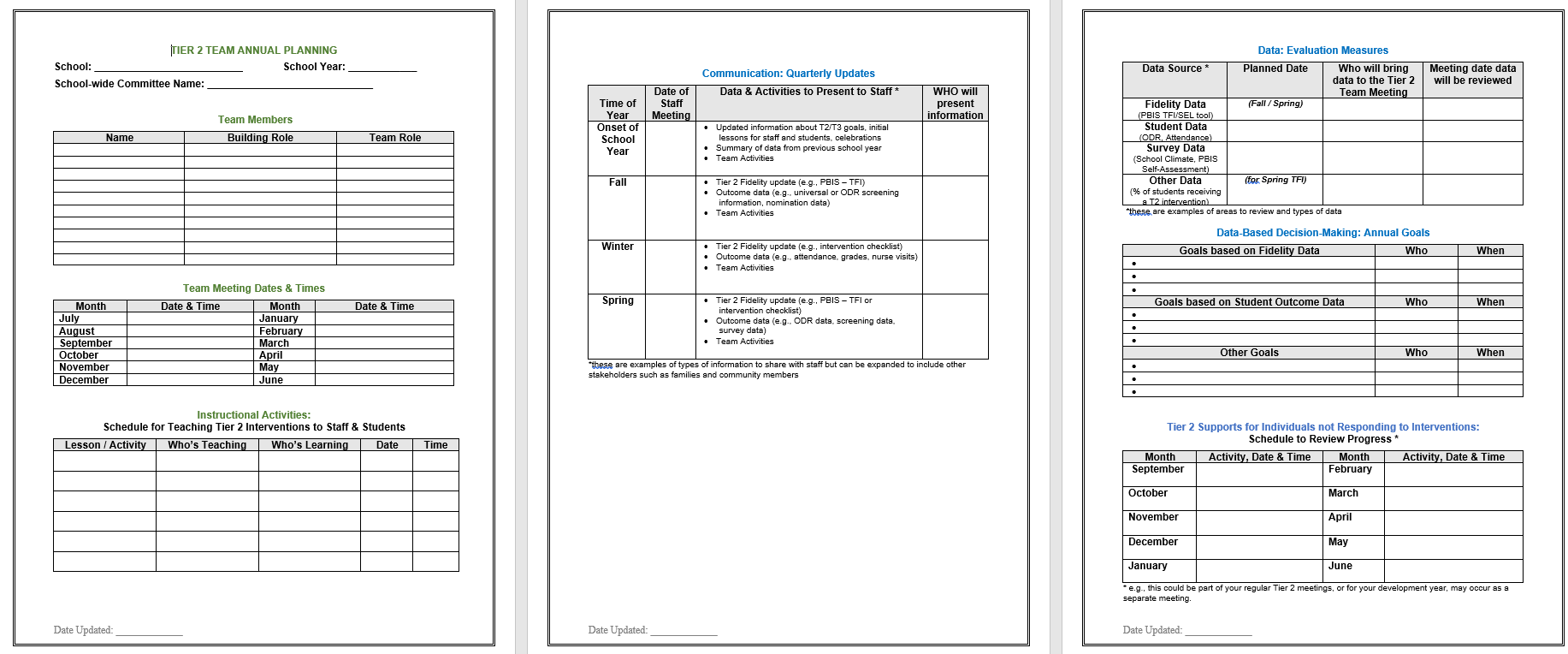 Evaluation Measures
Team 
Info
Annual Goals
Tier 2 Student Follow Up
Communication
Teaching T2 Routines
[Speaker Notes: This Action plan is more advanced and is intended for schools in years 2 and beyond. Review with the team.  
 
https://sebacademy.edc.org/annual-action-plan-template-advanced   
TIER 1 ANNUAL TEMPLATE


https://docs.google.com/document/d/1Pbgwf6u4tXLXPFK_4wvMpFGFKmGMKDhC/edit?usp=drive_link&ouid=113908941090752513118&rtpof=true&sd=true]
RESOURCES 3. BUILD DATA ROUTINES
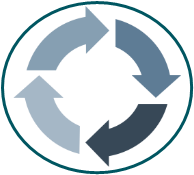 RESOURCES
 Annual SWIS Tasks

READINGS
9 thing you might have forgotten how to do in pbisapps
Refresher on beginning-of-year tasks such as updating student enrollment, entering school days, revising staff lists, and entering paperless referrals can be found in this resource from pbisapps.org .
[Speaker Notes: Annual SWIS Tasks

Start of year pbisapps Check-up (pbisapps.org)
PBISApps | News—9 Things You Might Have Forgotten How to Do in PBISApps
Refresher on beginning-of-year tasks such as updating student enrollment, entering school days, revising staff lists, and entering paperless referrals can be found in this resource from pbisapps.org]
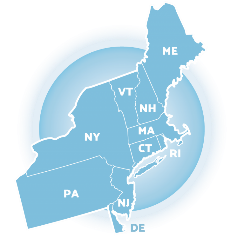 Big Ideas Check In: Tier 2 Foundation Steps
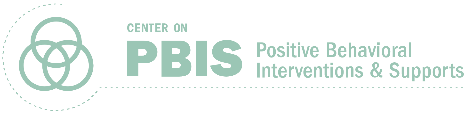 [Speaker Notes: TRAINER NOTE:
Use this section to do a BRIEF check in on initial team composition and action planning steps. The activity was already presented in Canvas.
The question prompts are meant to serve as self-checks rather than in-depth conversations.
If challenges with getting started exist, TA time can be used to address those needs.]
Tier 2 FOUNDATION STEPS
Establish a representative T2 leadership team
1
Develop an equitable process for matching student need to practices
6
Develop a collaborative process for identifying students
2
Develop a process for progress monitoring, data-based decision rules
7
Evaluate, select and adopt culturally appropriate tier 2 practices
3
Develop procedures for modifying/ adjusting implementation
8
Develop a process to install selected practices
4
Develop evaluation routines for fidelity and outcome data
9
Develop procedures to train staff and students; partner with families and community
5
Document and share routines, practices, and policies
10
[Speaker Notes: COACHES: 
Seeing all of these steps can be uncomfortable or overwhelming – the goal is to walk away with an understanding of the elements and need to prioritize time and resources to get the steps achieved over a period of time.]
3-Tiered System of Support 
Necessary Conversations (Teams)
Universal
Team
Problem Solving Team
Tertiary Systems Team
Targeted Systems Team
Plans SW & class-wide supports
Standing team; uses FBA/BIP process for one youth at a time
Uses Process data; determines overall intervention effectiveness
Uses process data; determines overall intervention effectiveness
CICO
Universal Support
SAIG
Brief 
FBA/BIP
Complex
FBA/BIP
WRAP
Group w/ individual
feature
How do your teams work together to support students and staff?
Brief FBA/BIP
[Speaker Notes: Team structure
Universal or Tier 1 PBIS team
Targeted or Tier 2 Systems team
Problem Solving team (SAT, SST, CST) – individual discussions about students (e.g., 2-3 students in a meeting) and more frequent meetings (e.g., weekly or biweekly)
*click* Tertiary or Tier 3 Systems team

How many are on that intervention and how many are responding 

PROBLEM solving team - (2-3 kids in 60 minutes) more intensive 

SAIG - social and academic intervention groups
CICO - Check in / Check Out
FBA - Functional Behavioral Assessment
BIP - Behavior Intervention Plan]
3-Tiered System of Support 
Necessary Conversations (Teams)
Universal
Team
Problem Solving Team
Tertiary Systems Team
Targeted Systems Team
Plans SW & class-wide supports
Standing team; uses FBA/BIP process for one youth at a time
Uses Process data; determines overall intervention effectiveness
Uses process data; determines overall intervention effectiveness
WORKING SMARTER
ACTIVITY
How does the Tier 2 Team ‘fit’ with other teams?
How do your teams work together to support students and staff?
[Speaker Notes: If you’re in a smaller school, you may want to use an existing team as your Tier 2 team.
Your Tier 2 team could be the same or a subset of your Tier 1 team. 

Tier 2 teams are often smaller than Tier 1 teams (4-6 members). Dedicate one meeting per month to Tier 2 systems.
Or Tier 2 team could be your existing problem solving team.
Or you may want a separate team to oversee the development and implementation of Tier 2 interventions and systems and have a separate Tier 2 team, especially if you are in a large school with a variety of Tier 2 interventions to coordinate and monitor.]
Working Smarter at Tier 2
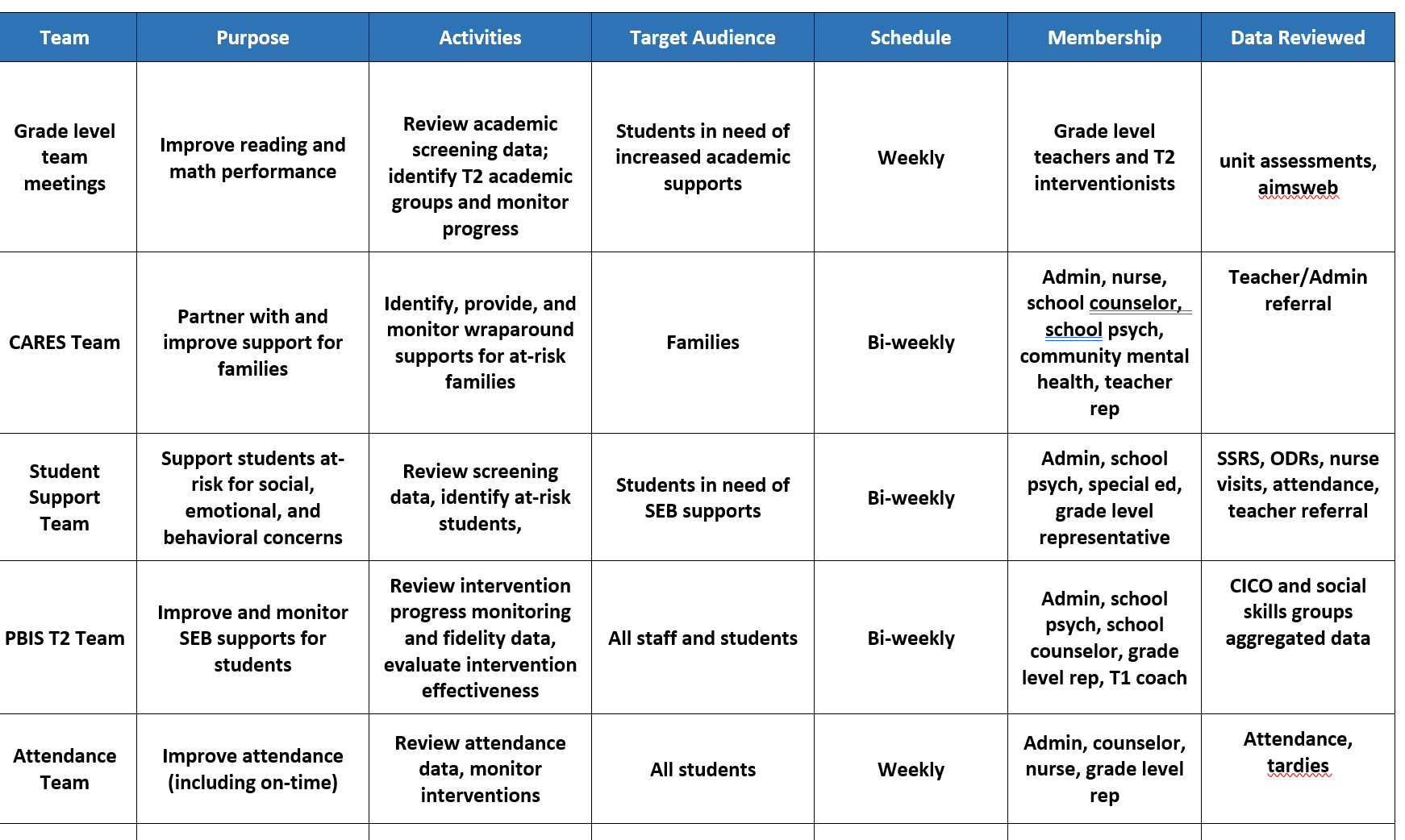 GUIDELINES FOR TEAMS
Systems
ACTION PLAN GUIDES ACTIVITIES
SYSTEMS

Integrated with other behavior-related initiatives/programs
Given appropriate priority relative to school/district goals
Established rules/agreements/roles
Regular meeting times
Coaching support (at the district or regional level)
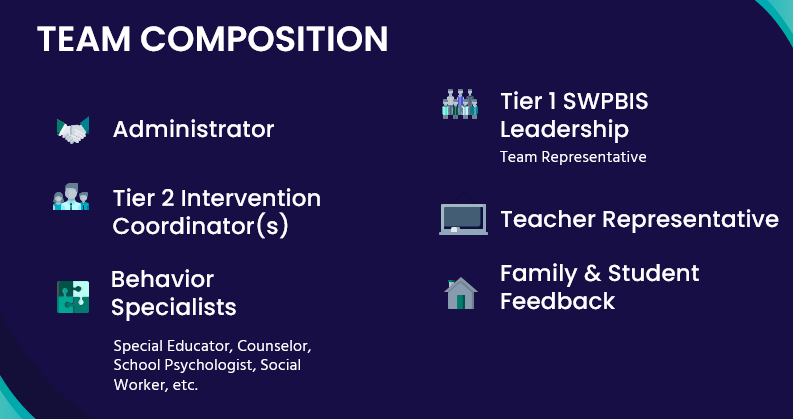 Is this a routine?
Team Roles
Facilitator
Note Taker
Time Keeper
Norm Keeper
“Friendly Nag” 
Family/Student Voice
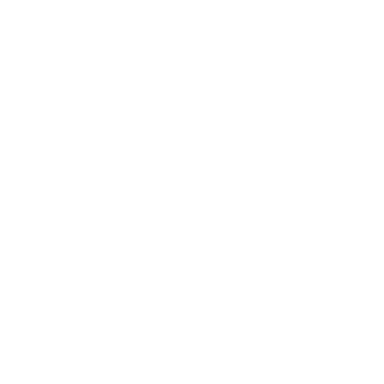 ACTION PLANNING
Foundation for all you do as a team
Action Plan
Vital for achieving goals
Specifies three features:
1
3
2
When
What
Who
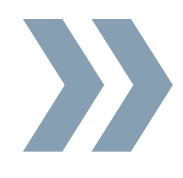 …by when?
…for doing what…
Who is responsible…
Action Planning:  The process of organizing resources to enable individuals to engage in activities designed to achieve specific and important outcomes.
REVIEW YOUR TEAM STRUCTURES
Access team TFI results from last year. 			What is still in place?

Review team membership; if needed, invite new team members to make it representative 

Start a 2023-2024 action planning document or revisit            the one from last year; Discuss GOALS for the year.

Establish a regular (monthly) team meeting schedule 


https://sebacademy.edc.org/list-of-pbis-resources
Do you need to modify the team? 

Have you updated your action plan for this year?
15 minutes
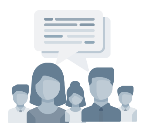 [Speaker Notes: Find action plan templates, team membership and meeting schedule tool under “pbis resources” on the website 
https://sebacademy.edc.org/list-of-pbis-resources

https://sebacademy.edc.org/tier-2-team-profile-and-meeting-schedule]
Tier 2 FOUNDATION STEPS
Establish a representative T2 leadership team
1
Develop an equitable process for matching student need to practices
6
Develop a collaborative process for identifying students
2
Develop a process for progress monitoring, data-based decision rules
7
Evaluate, select and adopt culturally appropriate tier 2 practices
3
Develop procedures for modifying/ adjusting implementation
8
Develop a process to install selected practices
4
Develop evaluation routines for fidelity and outcome data
9
Develop procedures to train staff and students; partner with families and community
5
Document and share routines, practices, and policies
10
[Speaker Notes: COACHES: 
Seeing all of these steps can be uncomfortable or overwhelming – the goal is to walk away with an understanding of the elements and need to prioritize time and resources to get the steps achieved over a period of time.]
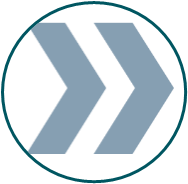 Methods for Identification
Gather information for the November meeting
Screening
Nomination
Data Decision Rules
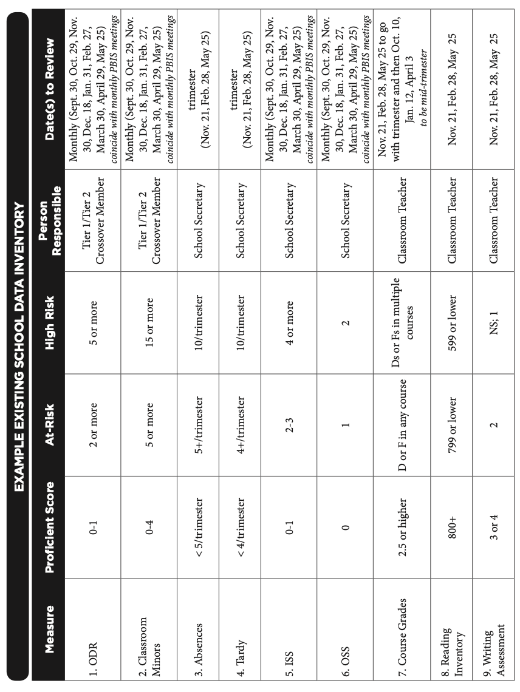 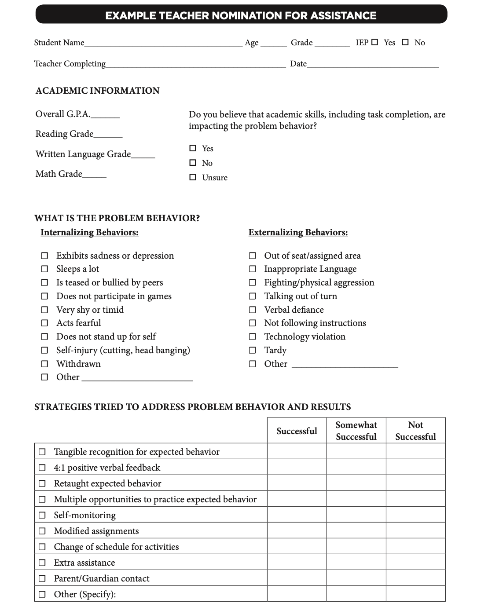 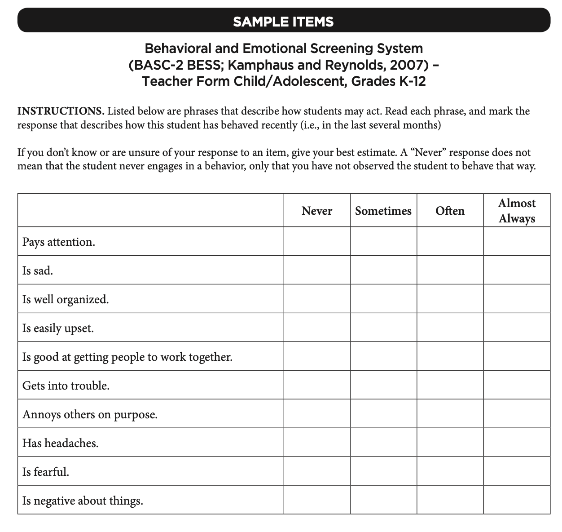 Do we have something simple?
What are some of our data sources?
Is the school using a universal screener?
[Speaker Notes: Initial step: 
Have you rolled out the nomination form? 
Identified data sources? 


Advanced steps: 
Are the decision rules clear for various data sources? When do you review that data? 
Can you provide a one page overview for staff and families about the universal screener? 

Additional Resources to guide your team discussion: 
https://sebacademy.edc.org/identification-matching-and-monitoring-process]
Possible Data Sources for Identifying Students
Additional data to consider: teacher referrals, universal behavior screeners, parent/student requests, Early Warning Indicators
ADDITIONAL RESOURCES
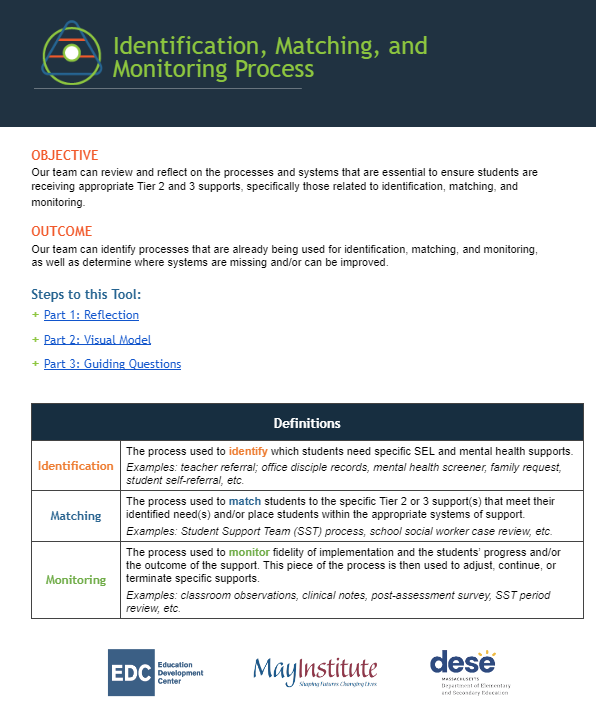 https://sebacademy.edc.org/identification-matching-and-monitoring-process

Guidance for Systematic Screening: Lessons Learned from Practitioners 

Selecting a Universal Behavior Screening Tool: Questions to Consider
[Speaker Notes: RESOURCES

Identification, Matching, and Monitoring Process
https://sebacademy.edc.org/identification-matching-and-monitoring-process
or
https://docs.google.com/document/d/1iF5paaTaJdyiW5KCVNdsKTdzJF1rvPobXyBc-K7LGu4/edit?usp=drive_link]
ADDITIONAL RESOURCES
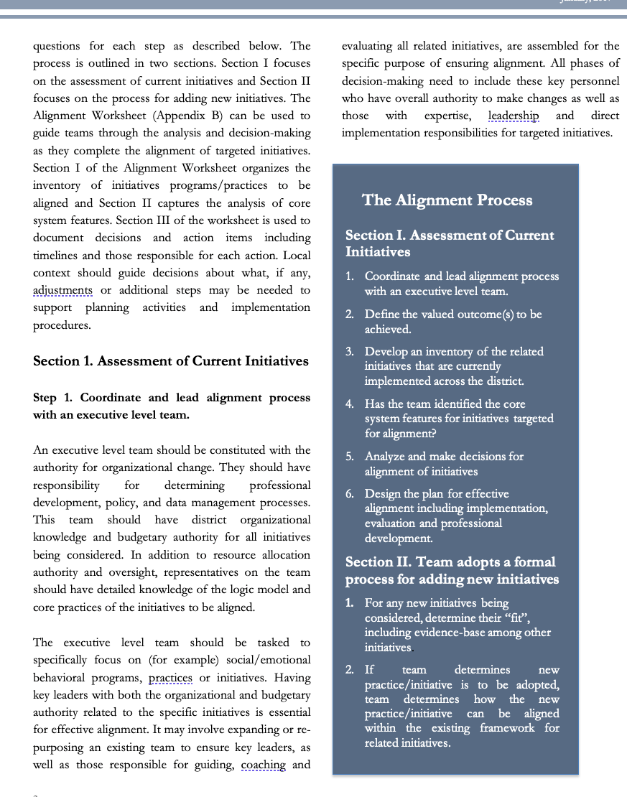 RESOURCES:
Guidance for Systematic Screening: Lessons Learned from Practitioners 

Selecting a Universal Behavior Screening Tool: Questions to Consider
[Speaker Notes: RESOURCES
- Team meeting profile & meeting schedule: https://nepbis.org/wp-content/uploads/2021/08/Team-Profile-and-Meeting-Schedule-Document-1.docx
- Team meeting foundations checklist: https://nepbis.org/wp-content/uploads/2020/09/Conducting-Leadership-Meetings-Worksheet.docx 
- Alignment Checklist: https://nepbis.org/wp-content/uploads/2021/09/MA-Academy-Integration-and-Alignment-Activity.docx 

READINGS:
- Technical Guide for Aligning Programs: https://www.pbis.org/resource/technical-guide-for-alignment-of-initiatives-programs-and-practices-in-school-districts 
- Integration & Aligning Family Engagement in PBIS: https://www.pbis.org/resource/aligning-and-integrating-family-engagement-in-pbis 
- PBIS & SEL as Essential Life Skills:  https://www.pbis.org/video/social-emotional-learning-cultivating-essential-life-skills]
NOVEMBER: REVIEW METHODS TO IDENTIFY STUDENTS
Share examples of your school’s nomination / request for assistance form (3 examples)
Share examples of your school’s Data decision Guidelines 
Share example of your school’s Screening process

DISCUSS: Common themes, barriers to implementation 


https://sebacademy.edc.org/list-of-pbis-resources
Questions?
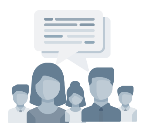 GETTING STARTED WITH Tier 2
Establish a representative T2 leadership team
1
Develop an equitable process for matching student need to practices
6
Develop a collaborative process for identifying students
2
Develop a process for progress monitoring, data-based decision rules
7
Evaluate, select and adopt culturally appropriate tier 2 practices
3
Develop procedures for modifying/ adjusting implementation
8
Develop a process to install selected practices
4
Develop evaluation routines for fidelity and outcome data
9
Develop procedures to train staff and students; partner with families and community
5
Document and share routines, practices, and policies
10
[Speaker Notes: COACHES: 
Seeing all of these steps can be uncomfortable or overwhelming – the goal is to walk away with an understanding of the elements and need to prioritize time and resources to get the steps achieved over a period of time.]
TARGETED INTERVENTIONS ORGANIZER
Systems
Purpose : 
Document and evaluate current interventions 
Determine whether targeted interventions 
1) meet the needs of students, and
2) are implemented systematically 

+ ENHANCED Communication
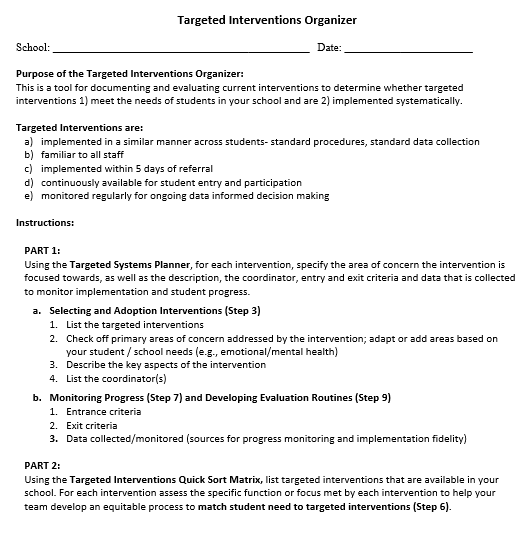 [Speaker Notes: The Targeted Interventions ORGANIZER gives teams some guidance to document and evaluate their current interventions. 

During this process, we try to consider “fit” and “resources” in order to enhance, eliminate, or add interventions. 

By establishing SYSTEMS, teams will be able to evaluate how meaningful and effective the interventions, if aspects need to be refined for them to work better, and what other interventions might be needed to address student needs.]
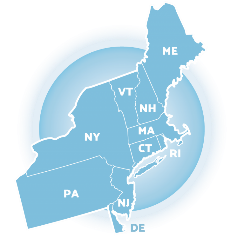 Glows & Grows:Tier 2 Foundations for Implementation
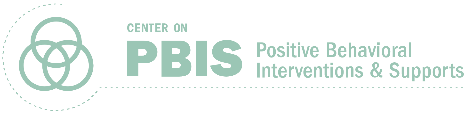 [Speaker Notes: TRAINER NOTE:  
Use this time to check in with coaches and gauge their existing knowledge base of PBIS and determine whether or not they already watched the PBIS Overview. 
The following 2 slides provide an opportunity for a BRIEF review and chance to develop a basic common understanding. It is not intended to be a full explanation.]
DISCUSSION: GLOWS & GROWS
What is something to celebrate & something you’re working on related to:

Tier 2 organizational systems
Consider: 
Teaming
Data systems
PD / roll out to staff, students, and families
Add to our shared doc
5 minutes
15 minutes
Independent Jot

Whole Group
[Speaker Notes: https://docs.google.com/presentation/d/1cs8kepbXc1DDpL8440wTcwUHu0BRGgBxgPKTZPhIauI/edit?usp=drive_link]
1:1 Coaching Support 
or 
Team Support
FALL Technical Assistance (TA)SCHEDULE DATES / SET GOALS
Establish
Routines
Work 
smarter!
Review 
Practices
Data-based Decisions
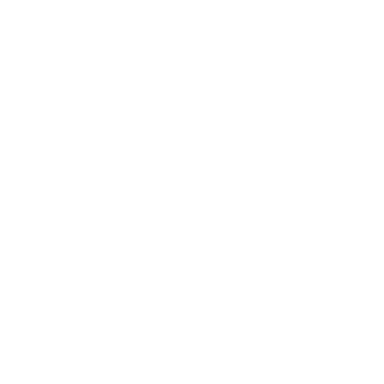 Problem solve barriers
Evaluate
outcomes
[Speaker Notes: Fall Objectives: 1) self-reflection 2) set annual goals 3) fidelity of organizational systems / routines]
ACTIVITY: SELF-ASSESS TIER 2 TFI (November/Dec)
Login to www.pbisapps.org
Click on PBIS assessments, then “open survey window.”
Click on SWPBIS TFI 2.1; “take survey”
Choose today’s date, team members 	w/o coach, and no walkthrough 
Complete only Tier 2 items as a team 
	(2.1-2.13)
Add priority items to your action plan
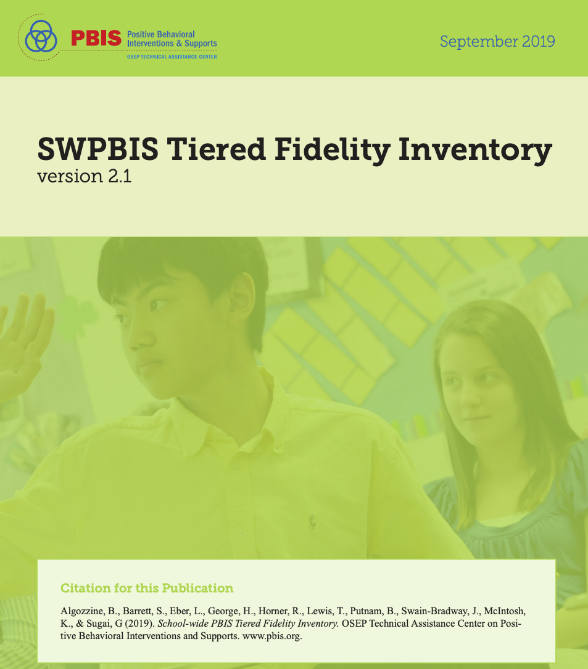 PBIS TFI document
Plan for 30 minutes
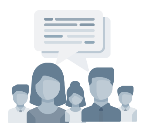 [Speaker Notes: TRAINERS – Prompts for activity below; allow 30 minutes. Emphasize baseline for action planning 

Login to www.pbisapps.org
Click on PBIS assessments, then “open survey window.”
Click on SWPBIS TFI 2.1; “take survey”
Choose today’s date, team members w/o external coach, and no walkthrough 
Complete only Tier 2 items as a team (2.1-2.13)
Add items to your action plan; remember this is just a baseline!]
Communicate Interest in Topic Areas
WINTER Coaches Meeting
December/January
BIG IDEAS
EXPAND on: Evaluating and Selecting  Tier 2 Practices using the Targeted Intervention Organizer

Possible Topics: 
Data based decisions (drill down using the T2/T3 student monitoring tool) 
Additional interventions (e.g., CBT, Social Skills Groups, Check and Connect)

What do you want to make sure we cover this year either individually or as a group?
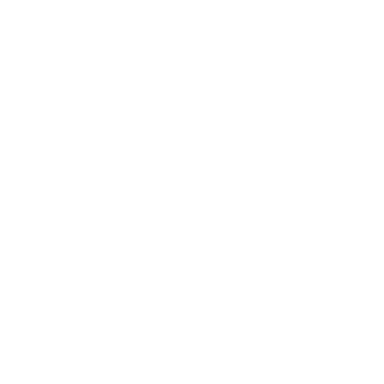 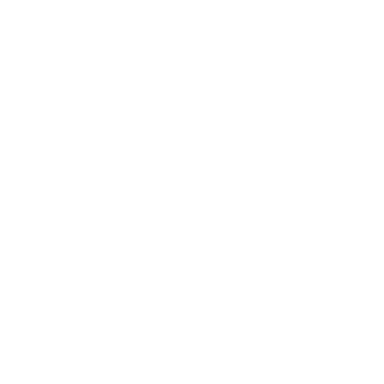 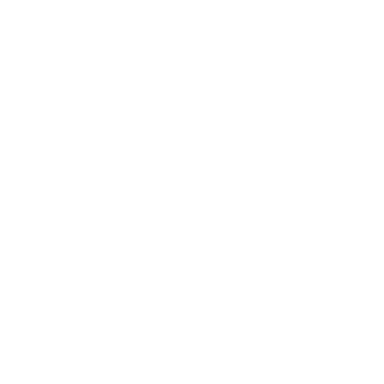 [Speaker Notes: TRAINER NOTE:
Prompt coaches to begin these conversations with their teams prior to the team training]
Agenda & Coaches' Tasks
CONTACT INFORMATION: 
Marcie Handler 
mwhandler@gmail.com
EVALUATION
Please remember to complete the evaluation to receive your Certificate of Attendance!
[Speaker Notes: Attendance Survey
Evaluation Survey]